Кредитно- гарантийная  поддержка
гарантийная  поддержка  малого  и  среднего предпринимательства
Институты развития в сфере малого и среднего предпринимательства в рамках 
НАЦИОНАЛЬНОЙ ГАРАНТИЙНОЙ СИСТЕМЫ 
РОССИЙСКИЙ    ФЕДЕРАЦИИ:
НКО «Гарантийный Фонд Ростовской области»- крупная РГО, капитализация 1,9 млрд.руб. (макс. лимит на сделку -до 100 млн.руб. )
Региональные гарантийные организации- более 83 в РФ
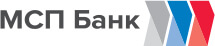 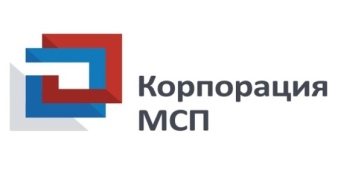 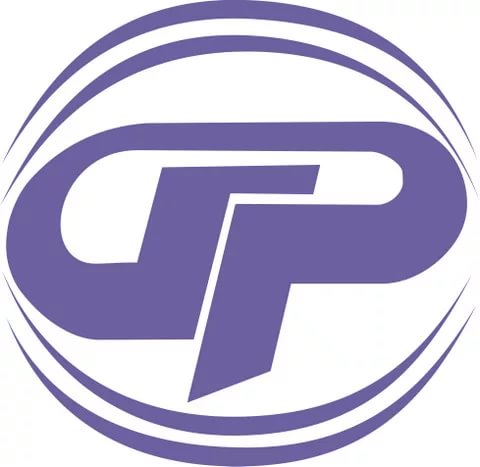 НЕКОММЕРЧЕСКАЯ  ОРГАНИЗАЦИЯ      «ГАРАНТИЙНЫЙ ФОНД   РОСТОВСКОЙ ОБЛАСТИ»
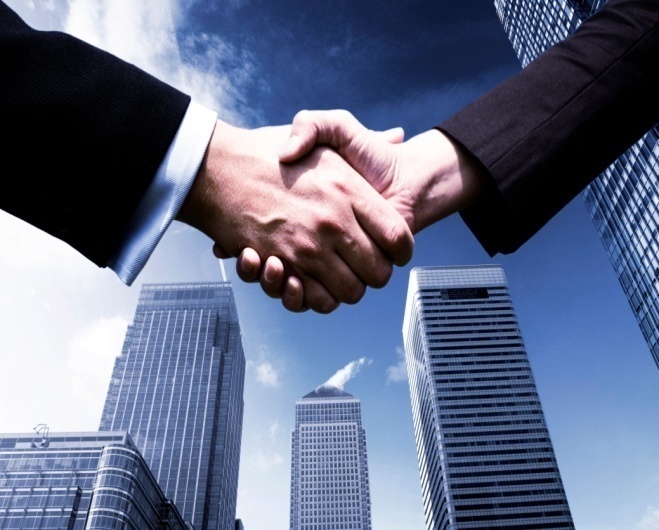 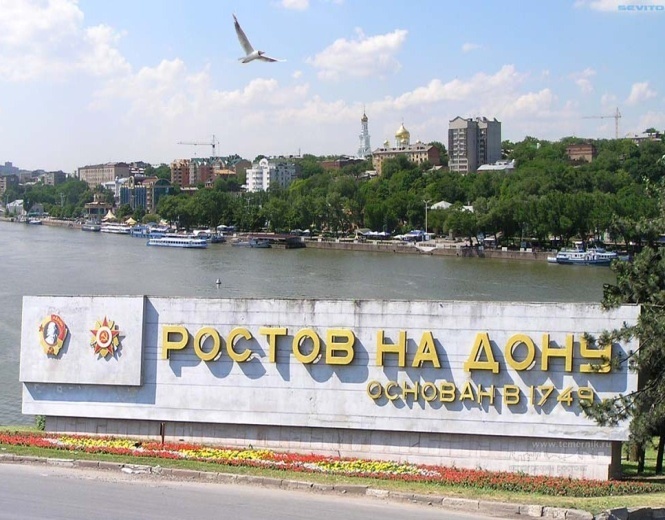 Единственный учредитель- Ростовская область в лице Министерства экономического развития; действует с 2009 года;

Миссия Фонда: обеспечивать доступ субъектам МСП к финансированию кредитными ресурсами и другим финансовым инструментам, способствовать развитию и поддержке предпринимательства в Ростовской области.
НАМ ДОВЕРЯЮТ БАНКИ, МЫ ДОВЕРЯЕМ ВАМ!
Поручительство Фонда предоставляется в случае недостаточности собственного залога у субъекта МСП для обеспечения обязательств:
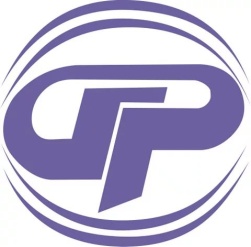 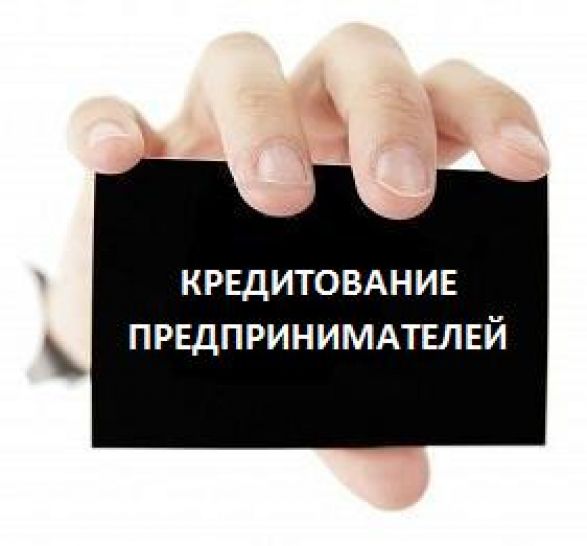 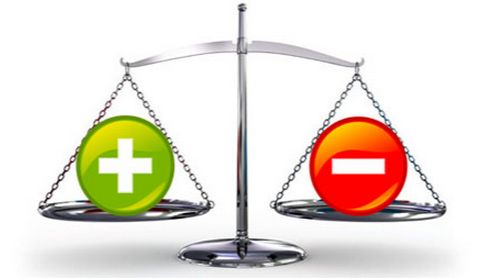 Требования к получателям гарантийной поддержки:
Выручка- не более 2 млрд.руб.,
 Штат сотрудников- не более 250 чел.
 Соответствие требованиям по структуре уставного капитала;
Поддержка 
НЕ ОКАЗЫВАЕТСЯ:
 Игорный бизнес,
 Производство и реализация подакцизных товаров (ст. 181 НК РФ); 
• Добыча и реализация полезных ископаемых (ст. 337 НК РФ); 
• Участники соглашений о разделе продукции;
• Кредитные организации;  
 ломбарды;
• Страховые организации; 
• Инвестиционные фонды; 
• Негосуд. пенсионные фонды; 
• Профес.участники рынка ценных бумаг;
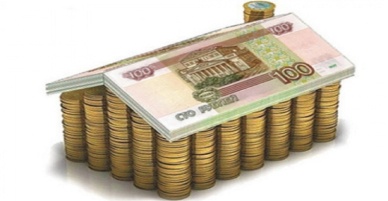 Финансовые организации – партнёры ФОНДА:
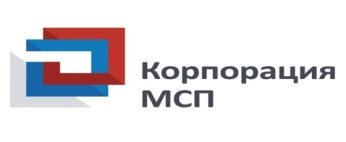 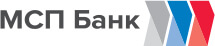 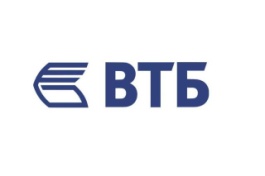 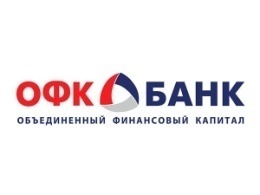 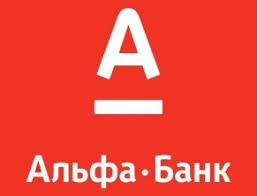 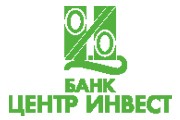 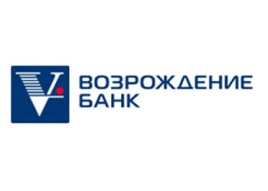 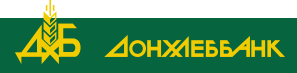 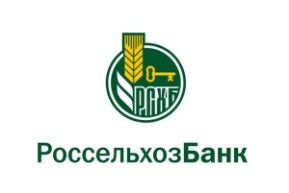 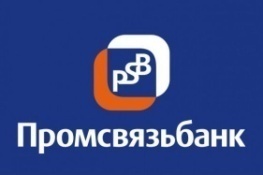 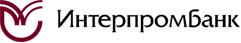 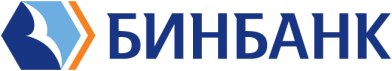 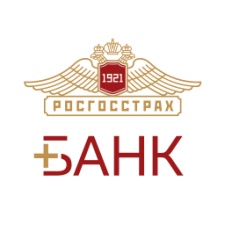 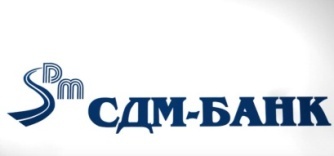 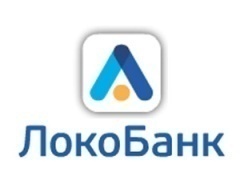 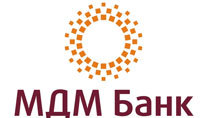 ФОНД
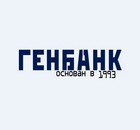 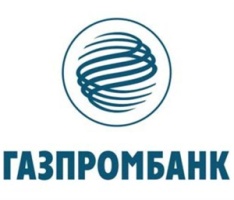 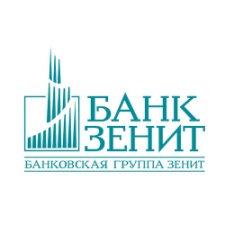 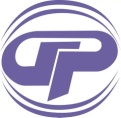 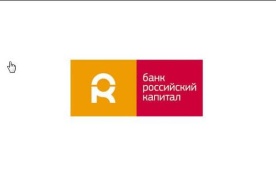 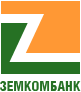 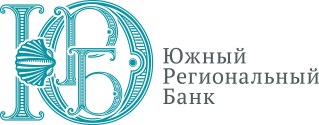 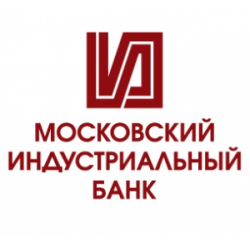 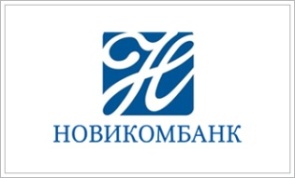 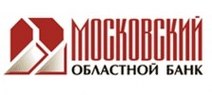 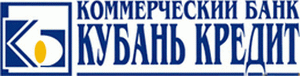 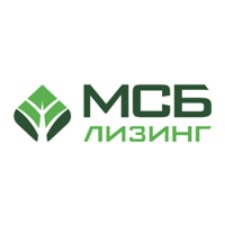 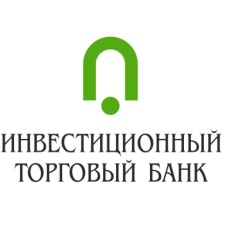 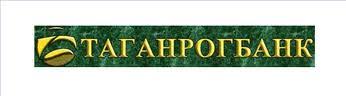 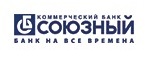 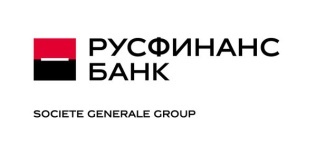 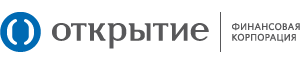 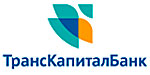 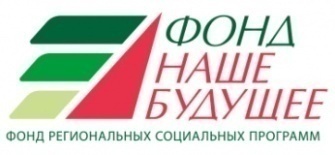 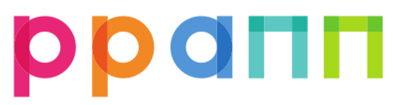 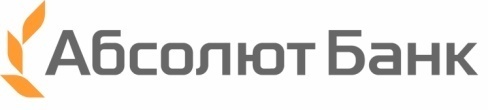 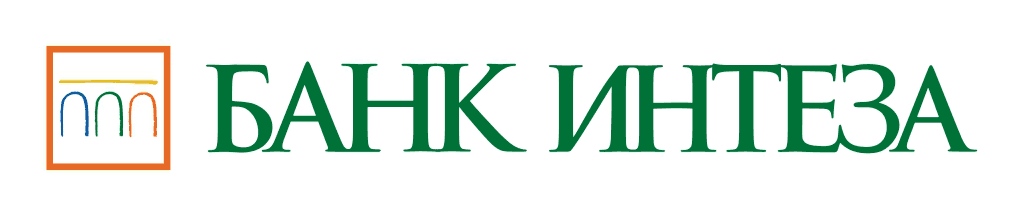 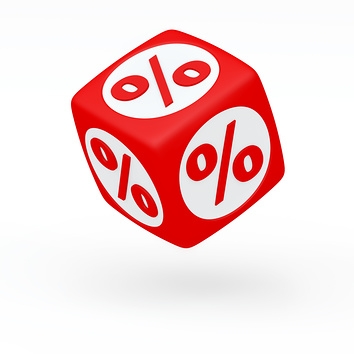 Ответственность Гарантийного фонда субсидиарная:
до 100 млн.руб.
до 30 млн.руб.
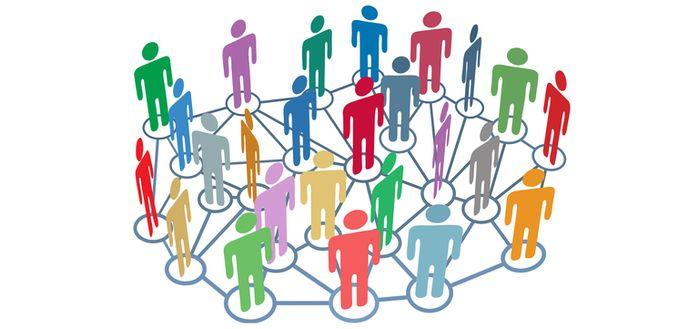 По группе компаний- не более 
100 млн.руб.!
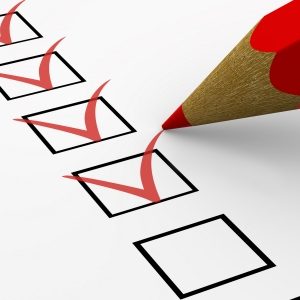 Алгоритм получения поручительства
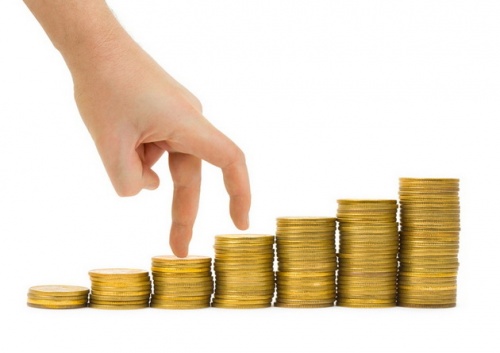 ВАШ путь к УСПЕХУ…
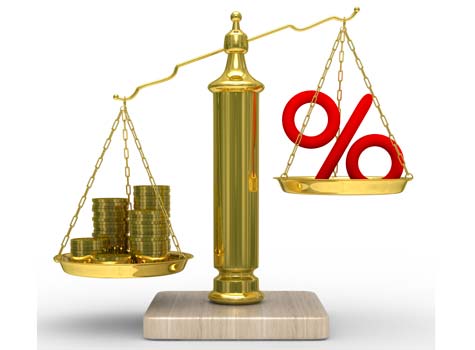 Вознаграждение за поручительство
Оплата производится в течении 5 дней 
после заключения  Договора поручительства 
за весь срок поручительства- единовременно!
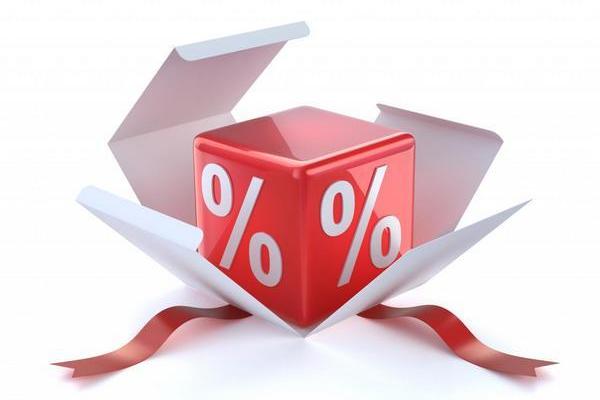 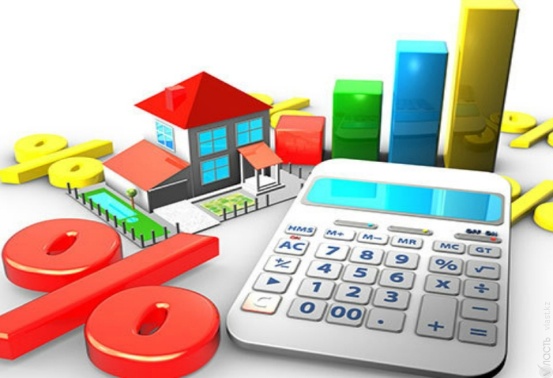 Гарантийный фонд  ростовской области  в цифрах:
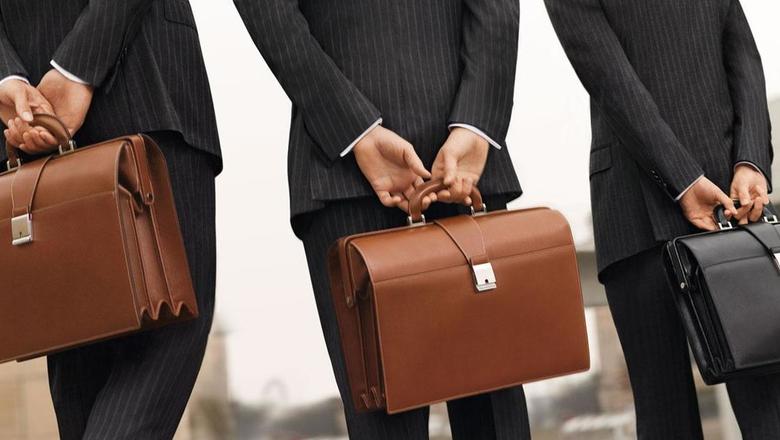 совместная кредитно-гарантийная поддержка Ао «Федеральная корпорация МСП», АО «МСП Банк» и                        Гарантийный ФОнд
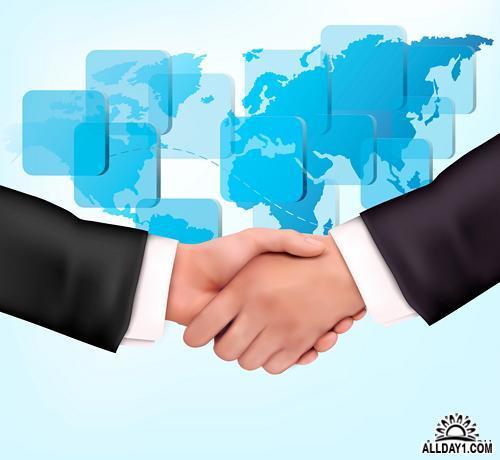 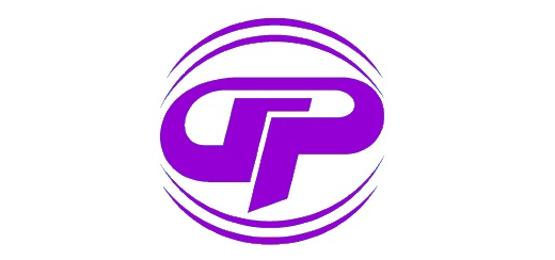 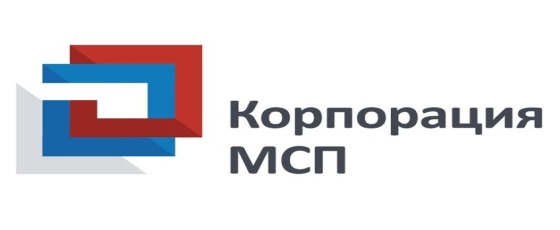 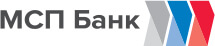 Недостаточный лимит поручительств  Фонда на Заёмщика;
Недостаточный лимит поручительств Фонда на финансовую организацию;
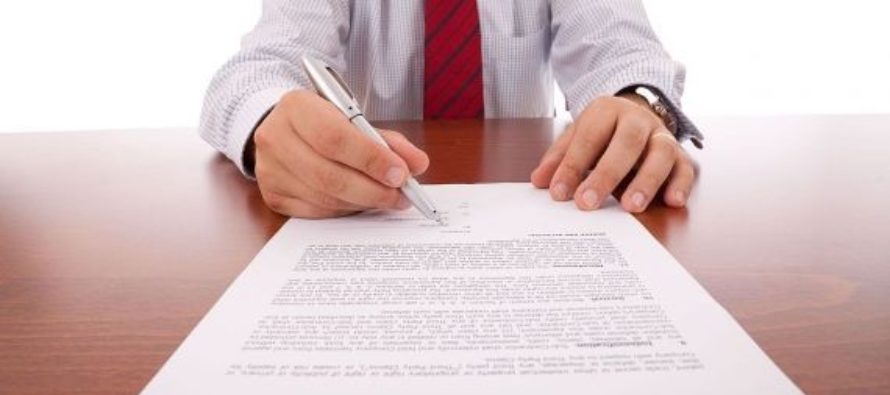 «Согарантия»- совместный продукт с АО «Корпорация мсп» или АО«мсп Банк»
Условия получения «согарантии»:
Случаи оформления «согарантии»:
СУБЪЕКТ МСП
Соответствие проекта требованиям «согарантии»;
Кредитор является одновременно партнёром Фонда и МСП Банка/Корпорации МСП
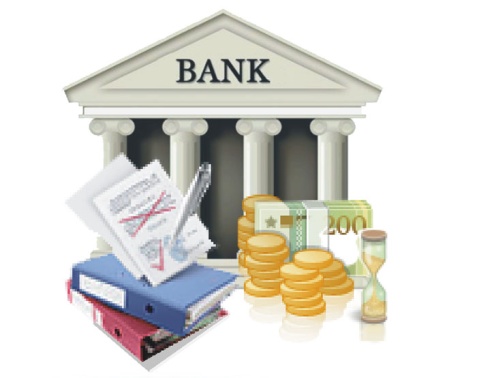 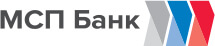 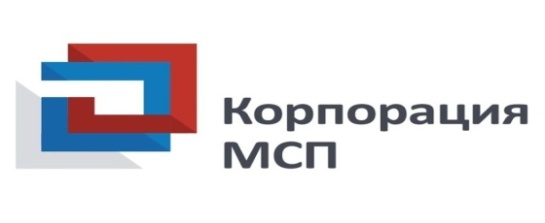 ФОНД
Лимит гарант.поддержки до 70% от суммы кредита
Лимит гарант.поддержки до 70% от суммы кредита
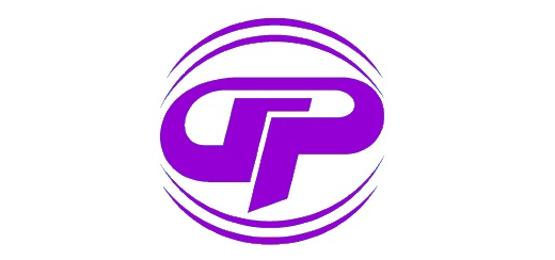 Программа «стимулирования кредитования 6,5»
Совместно с Минэкономразвития России и Банком России Корпорация разработала  Программу стимулирования кредитования субъектов МСП, действующих в приоритетных отраслях, а также для лизинговых компаний и микрофинансовых организаций предпринимательского финансирования. В программе участвуют -49 аккредитованных Банков (22- на территории Ростовской области, 15- партнеры Гарантийного Фонда).
           Кредитные организации, предоставляющие финансирование предпринимателям по «Программе 6,5», получают возможность рефинансирования в Банке России по ставке 6,5% годовых под поручительство АО «Корпорация МСП», поэтому Программа получила второе название «Шесть с половиной».
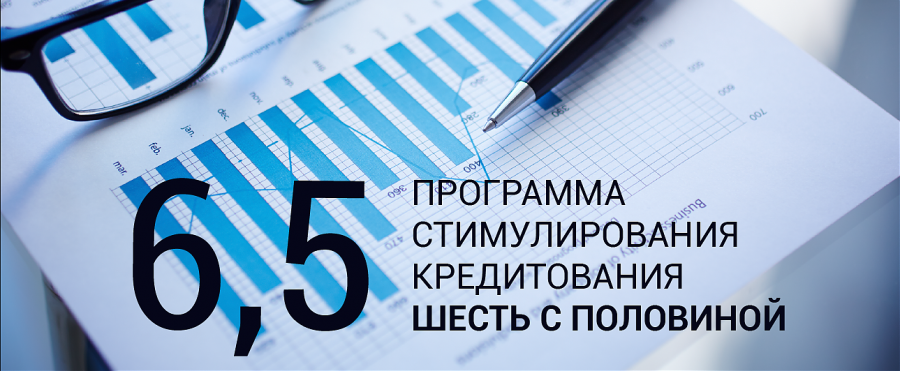 www.corpmsp.ru
Программа «стимулирования кредитования 6,5»
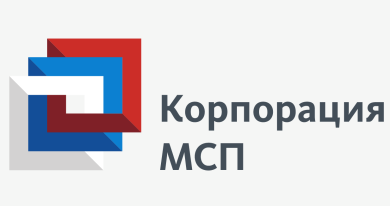 Перечень приоритетных отраслей:
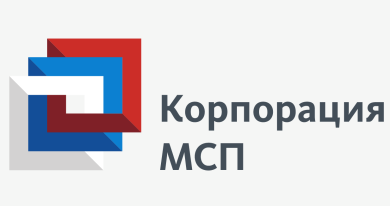 Программа «субсидирования 6,5»
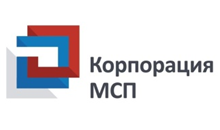 Бизнес – навигатор бесплатный информационный ресурс
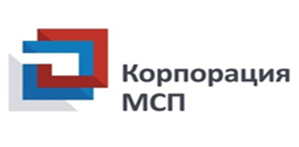 Возможности зарегистрированного пользователя
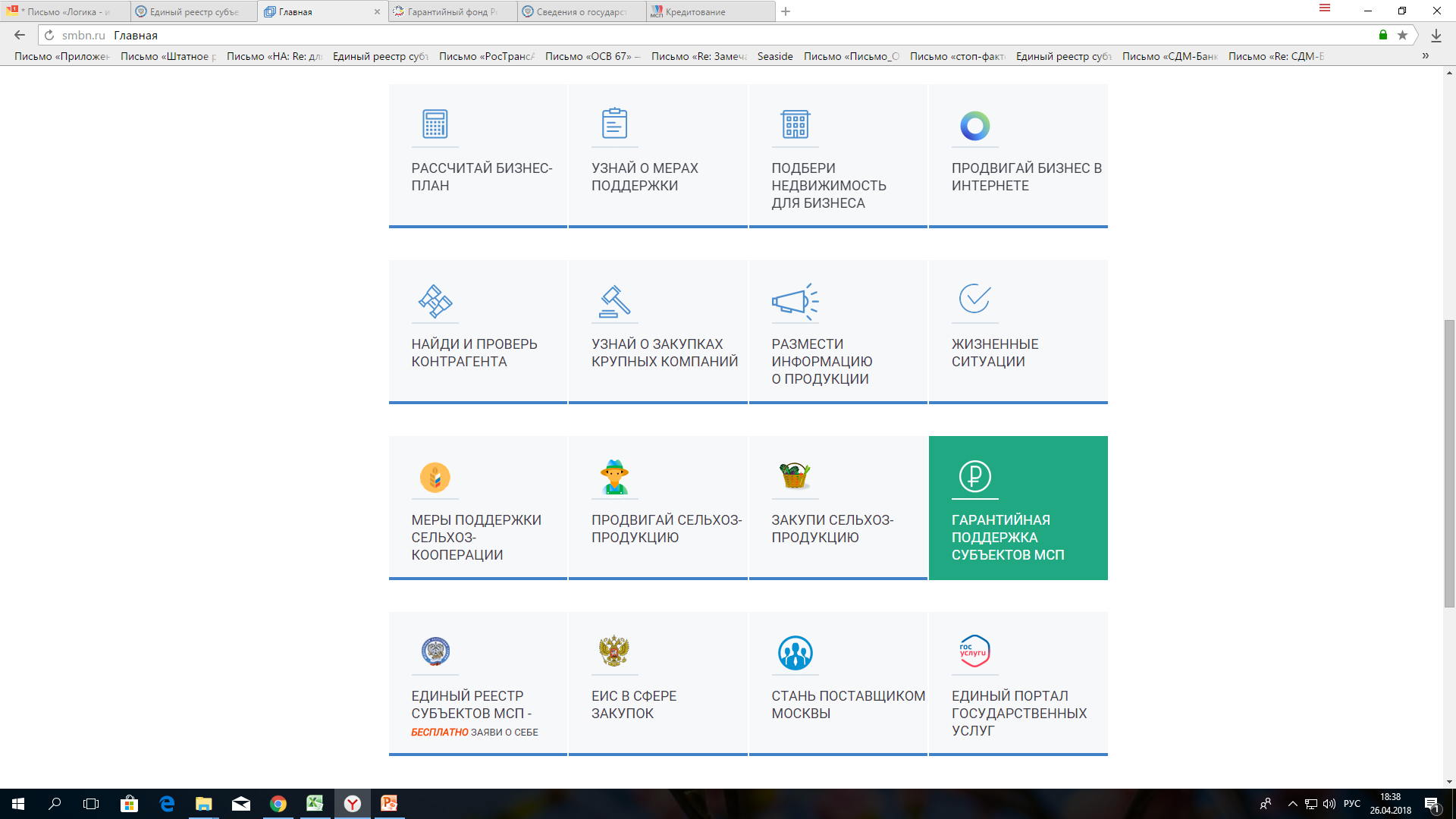 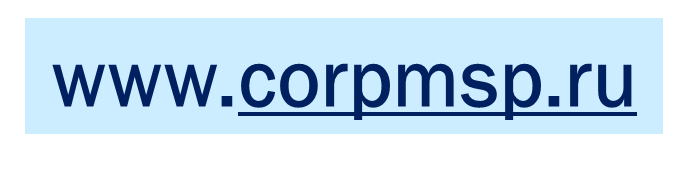 Гарантийный фонд как агентао «мсп Банк» выполняет функции:
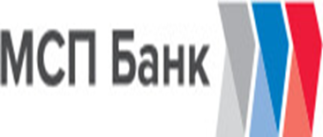 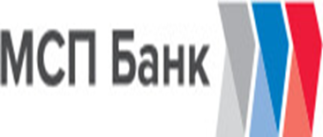 www.corpmsp.ru
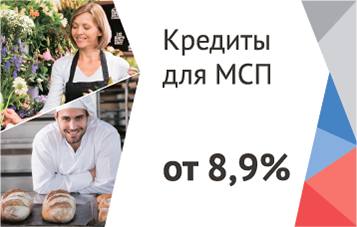 Кредитные продукты АО «МСП Банк» (в рамках агентского договора)
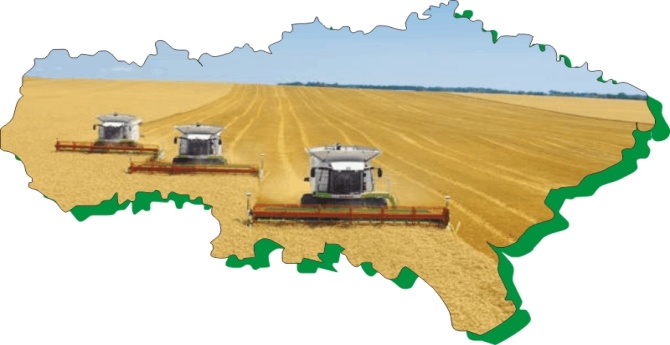 «агрокомплекс»
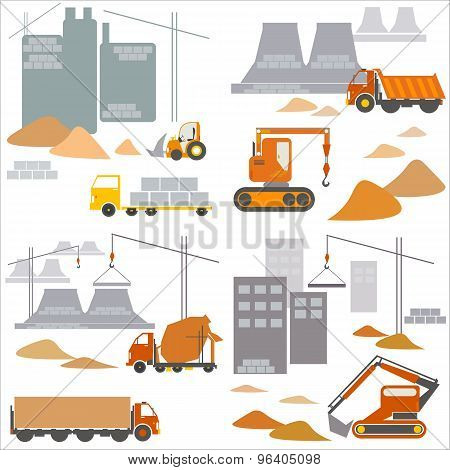 «развитие моногородов»
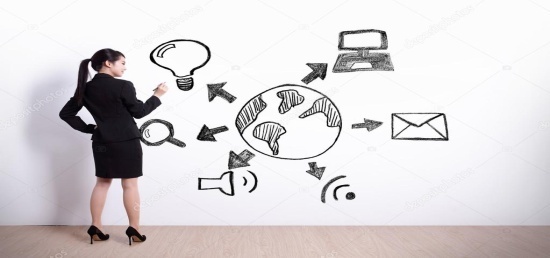 «Спец.сегмент- «женское предпринимательство»
Алгоритм взаимодействия в рамках агентского соглашения
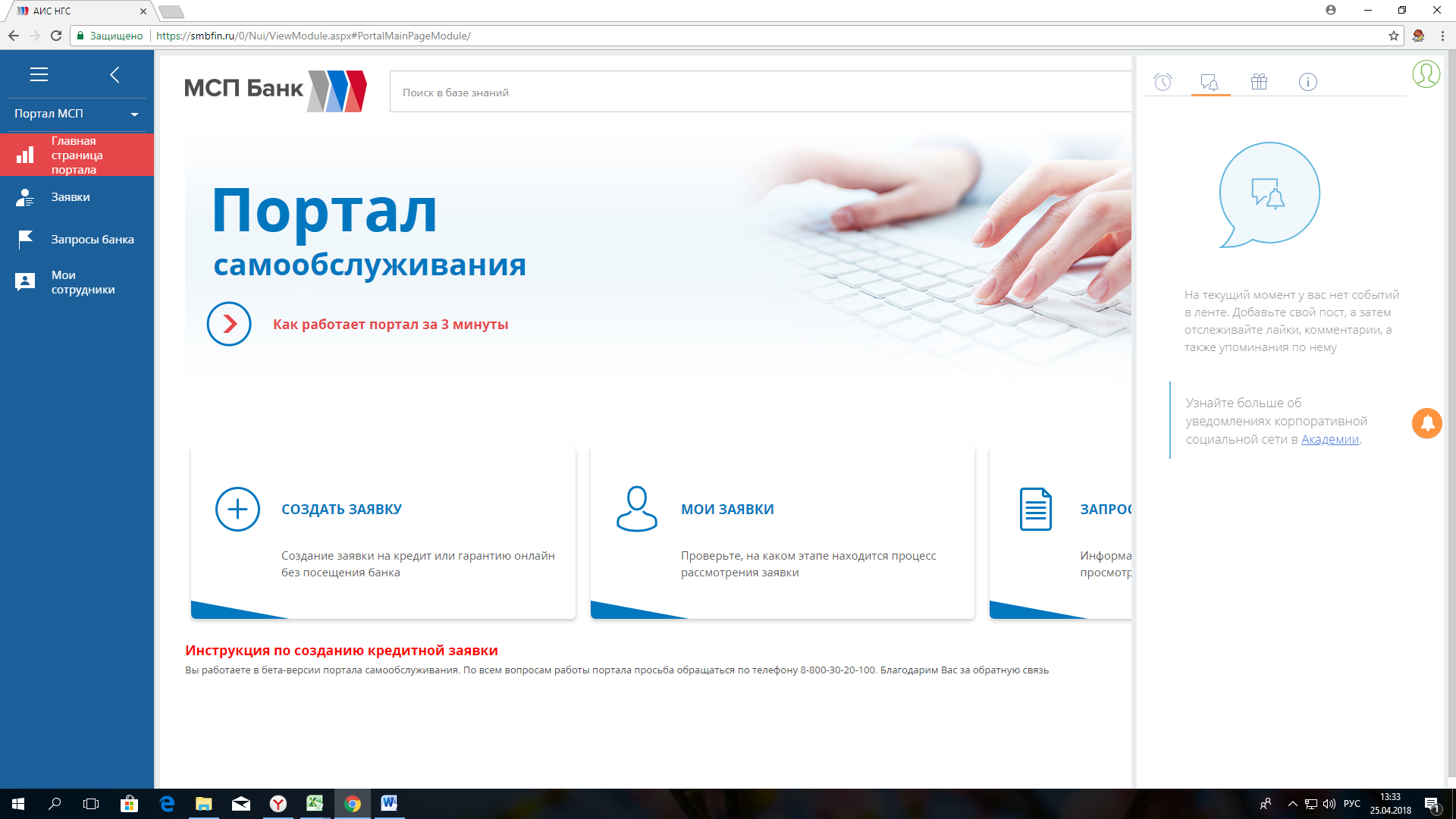 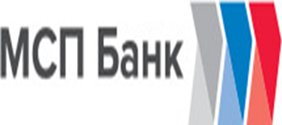 Алгоритм получения финансирования в рамках агентского соглашения
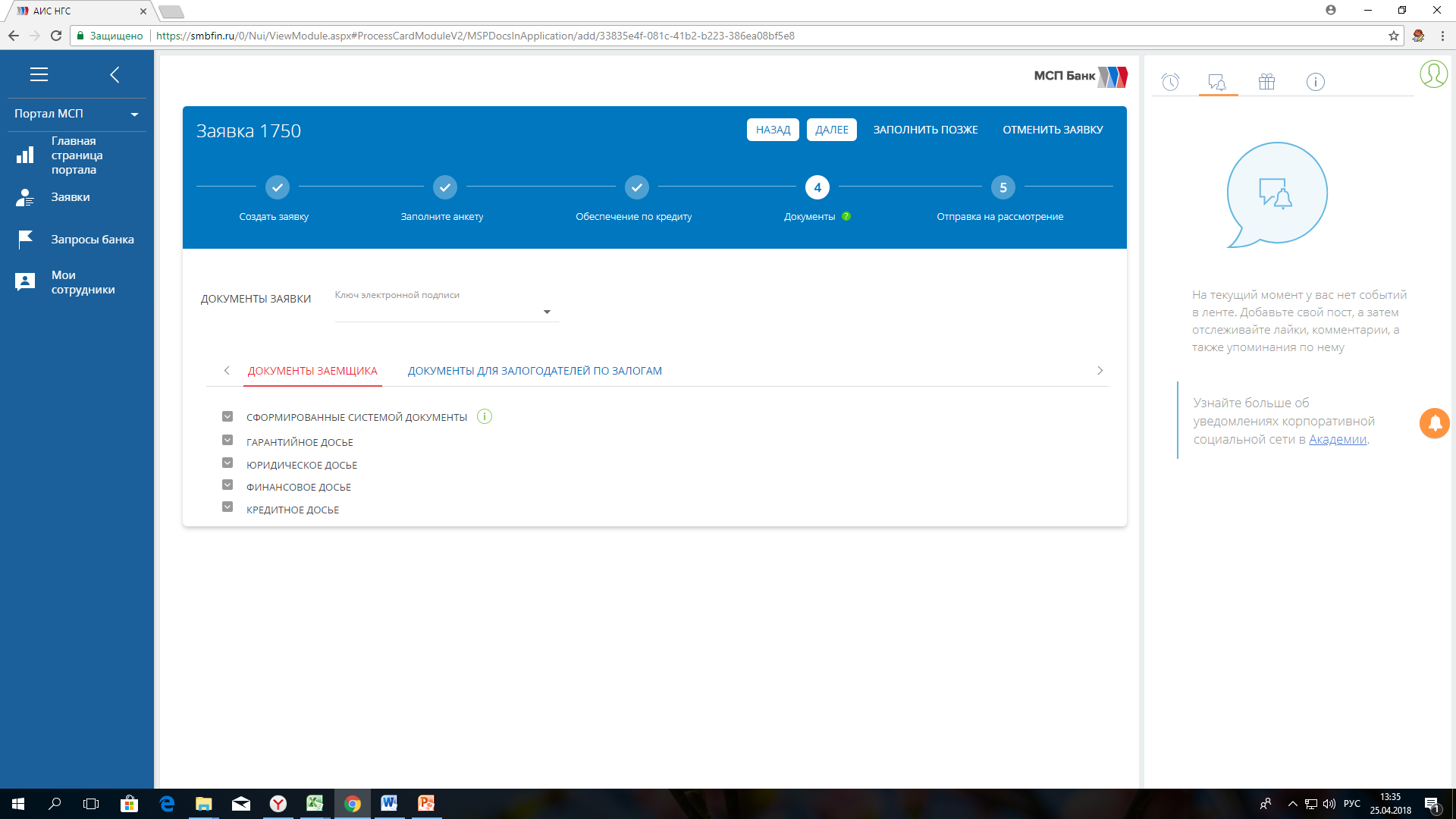 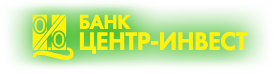 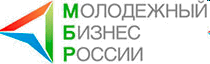 Программы:
www.centrinvest.ru
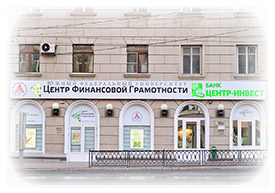 Программа «Молодежный бизнес России»
Участники  программы: Граждане от 18 до 35 лет, желающие открыть собственное дело, Наставники– действующие предприниматели;
Условия кредитования: до 300 тыс.руб. на основании бизнес-плана
от 1 до 3 лет с возможной отсрочкой выплат по основной сумме долга до 6 месяцев; под 12% годовых без залога и поручительства;
Программа кредитования «СТАРТ-АП проектов»:
 Участники  программы: субъект МСП, срок деятельности не превышает 12 месяцев; Целевой характер кредита: начало собственного дела, пополнение оборотных средств, приобретение основных средств, участие в аукционах и пр.
 Условия кредитования: 3 млн. рублей., срок до 1 года, на приобретение основных средств до 3-х лет, ставка  от 13% годовых.
В рамках программы кредитования «Start-up» льготы по РКО в течение первого года обслуживания, бесплатно;
«Start-up» под поручительство ГФ РО: поручительство собственников на всю сумму (БЕЗ ЗАЛОГА). Ставка ГФ- 1,25% год.
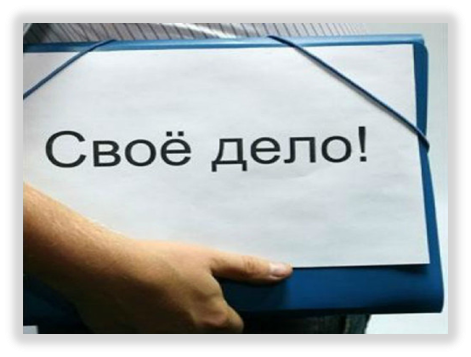 Программа «БИЗНЕС-КРЕДИТ для женщин»
Участники  программы: субъект МСП ЮЛ, руководителем или собственником которого является женщина; ИП-женщина; реализующие услуги и товары для женщин; Целевой характер кредита пополнение оборотных средств;
Условия кредитования: до 3 млн. рублей (КЛ); Срок кредита до 1 года; ставка - 11,5% год., 
Поручительство Гарантийного фонда РО (до 70% от суммы обеспечиваемого обязательства по ставке вознаграждения 1% годовых от суммы поручительства); «Бизнес для мамы»- ставка 0,5%
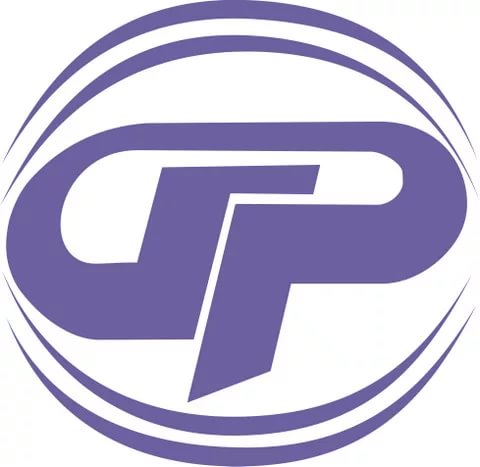 Благодарим за внимание!
НКО «Гарантийный Фонд
Ростовской области»
Сайт: www.dongarant.ru
Адрес: г.Ростов-на-Дону, ул. Седова 6/3, оф.803
Тел. +7 (863) 280-04-06.
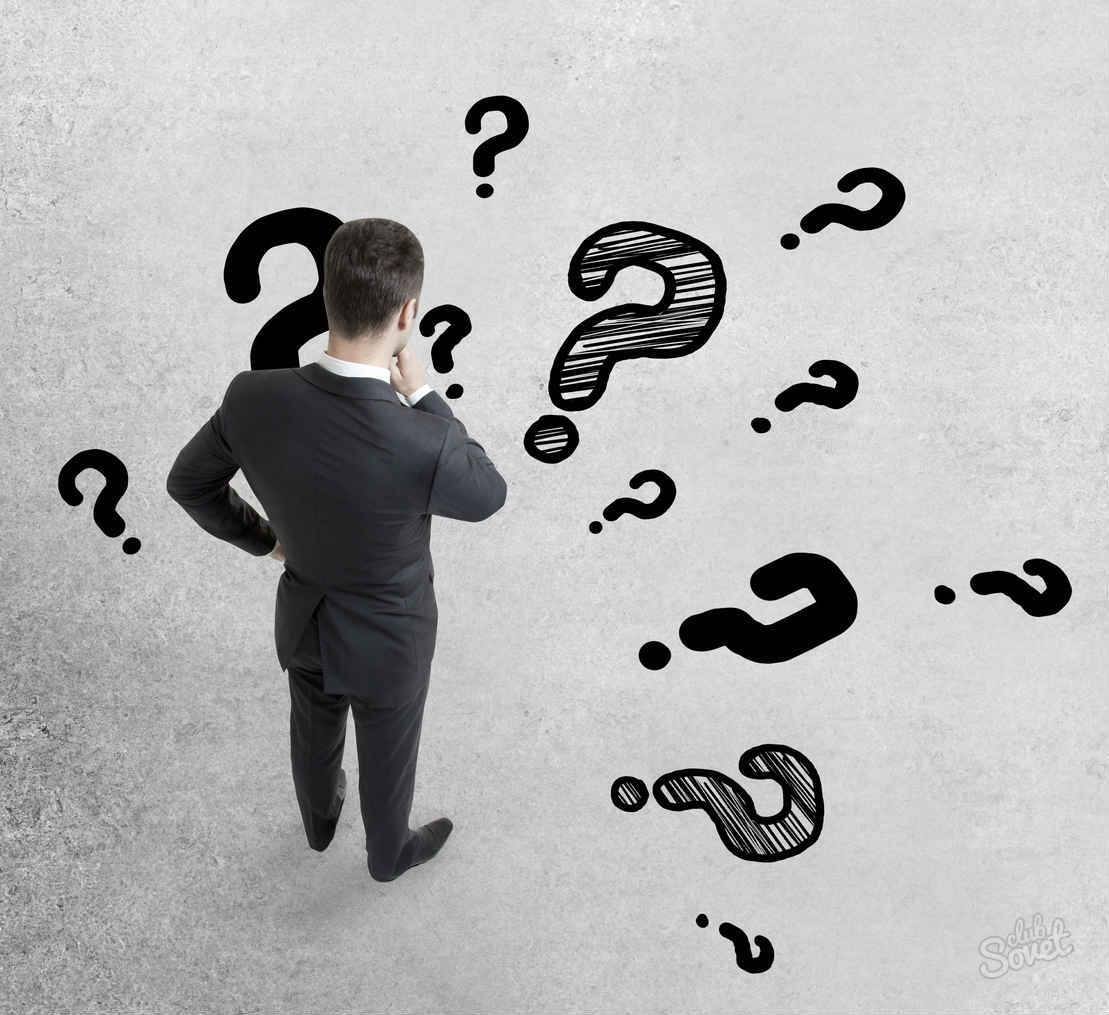